СИСТЕМА ОБЕСПЕЧЕНИЯ БЕЗОПАСНОСТИ УСТОЙЧИВОГО РАЗВИТИЯ ГОРОДА (СОБУРГ 3М)
Цель проекта:

обеспечение устойчивого развития городов путем создания модели системы, выполняющей сбор, обработку, обмен и выдачу информации в области защиты населения и территорий от чрезвычайных ситуаций (ЧС).

Задачи проекта:

Изучить виды ЧС, ее источники, поражающие факторы, характер развития.
Создать технические устройства системы с использованием конструкторов LEGO, LEGO Mindstorms, Arduino.
Написать программы функционирования системы в среде LEGO Mindstorms EV3, Arduino IDE, LabVIEW, Oracle VM VirtualBox, Git Bash, Sublime Text 3.
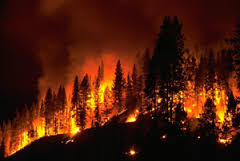 Гибель или потеря здоровья людей
Ущерб окружающей среде
Экономические потери
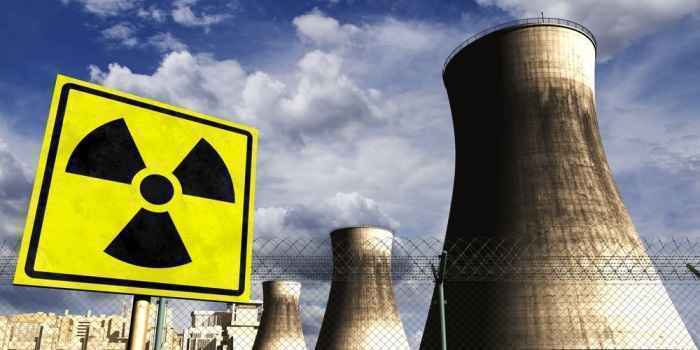 ФУНКЦИИ И СОСТАВ СОБУРГ 3М
Функции системы:

Учет и размещение Постов контроля
Контроль, хранение и представление пользователям значений измеренных параметров
Мониторинг обстановки в местах размещения Постов контроля
Сигнализация превышения уровней контролируемых параметров
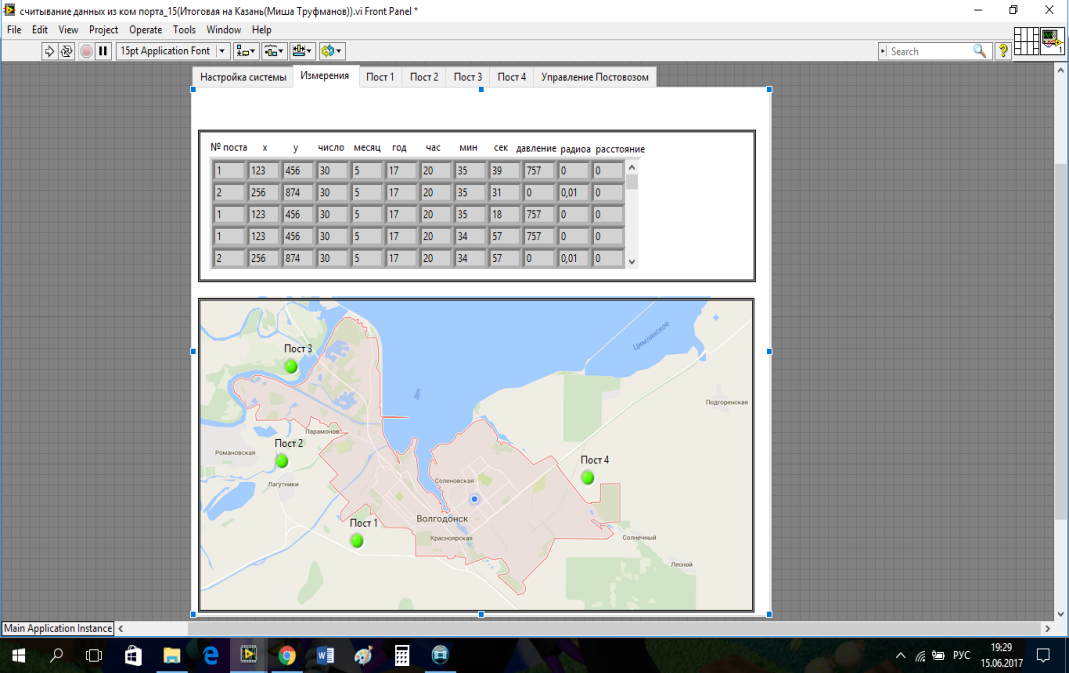 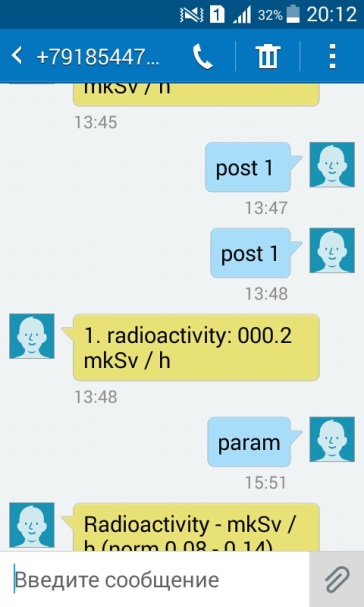 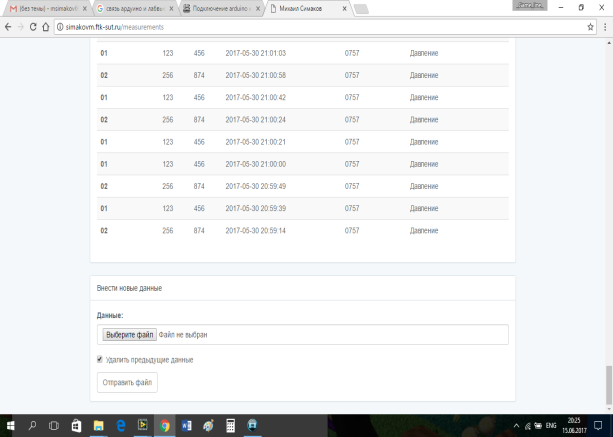 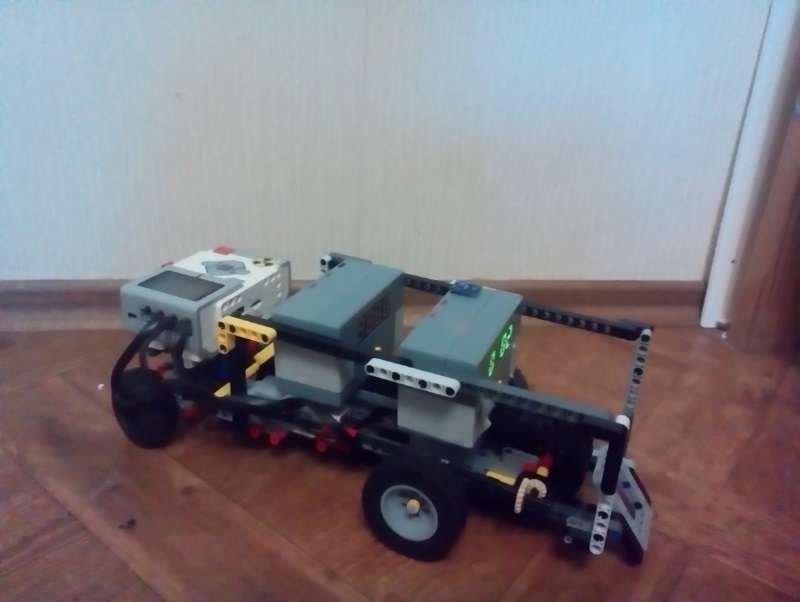 Состав системы:

Робот Постовоз
Посты контроля (3 шт.) 
Центральный Пост контроля
Центр управления
Пульт управления
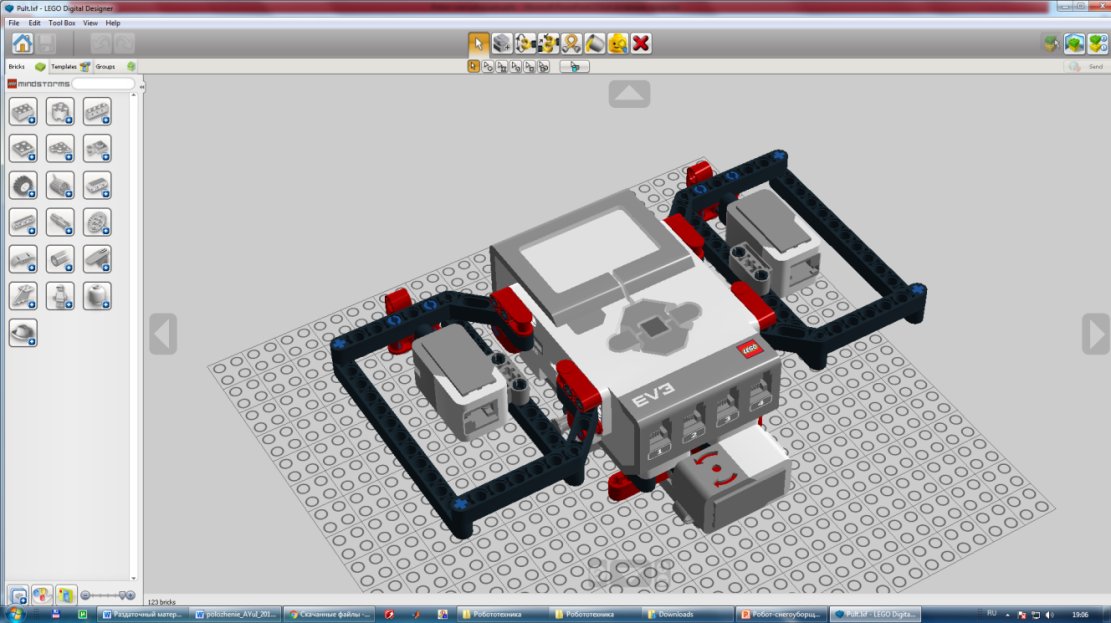 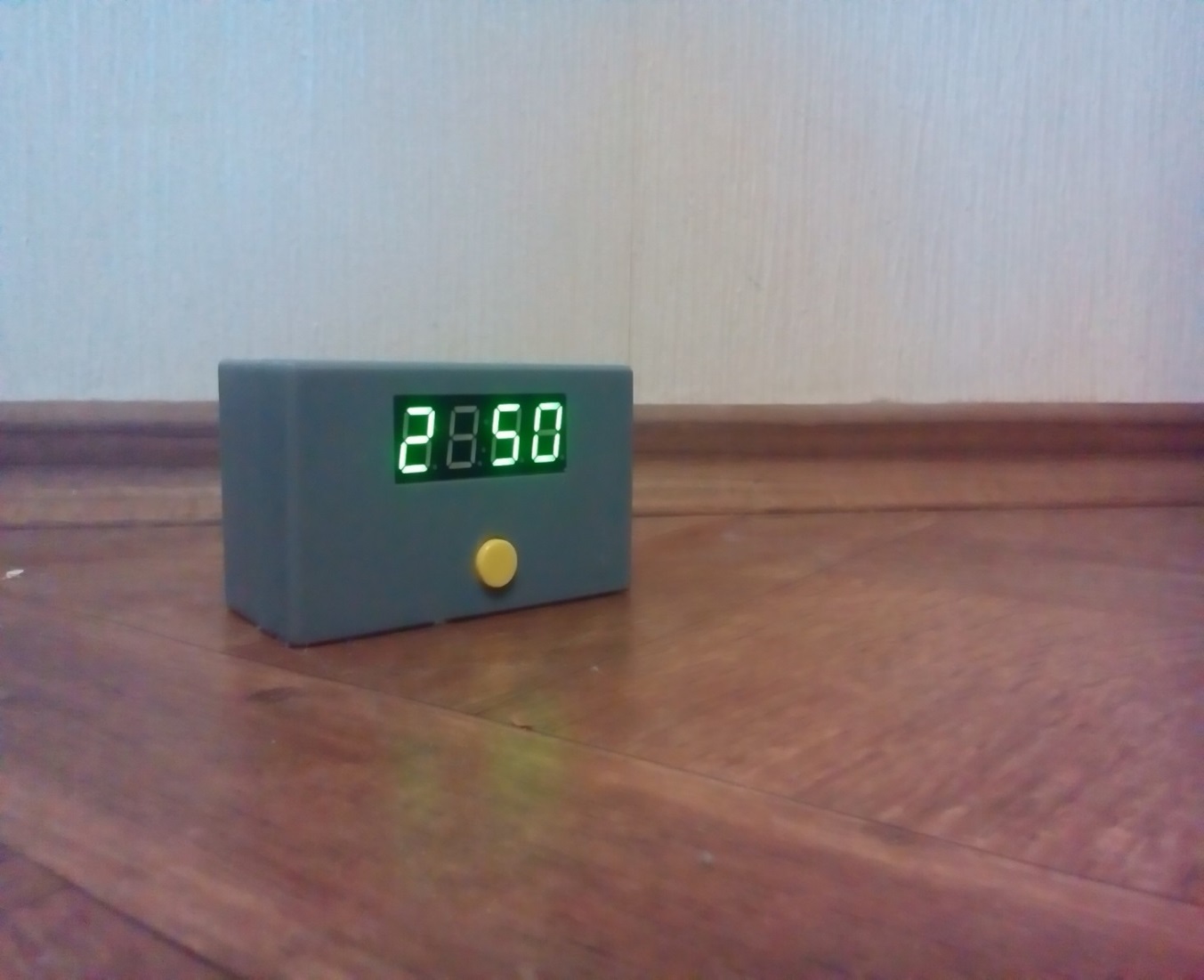 ПРОГРАММЫ УПРАВЛЕНИЯ СОБУРГ 3М
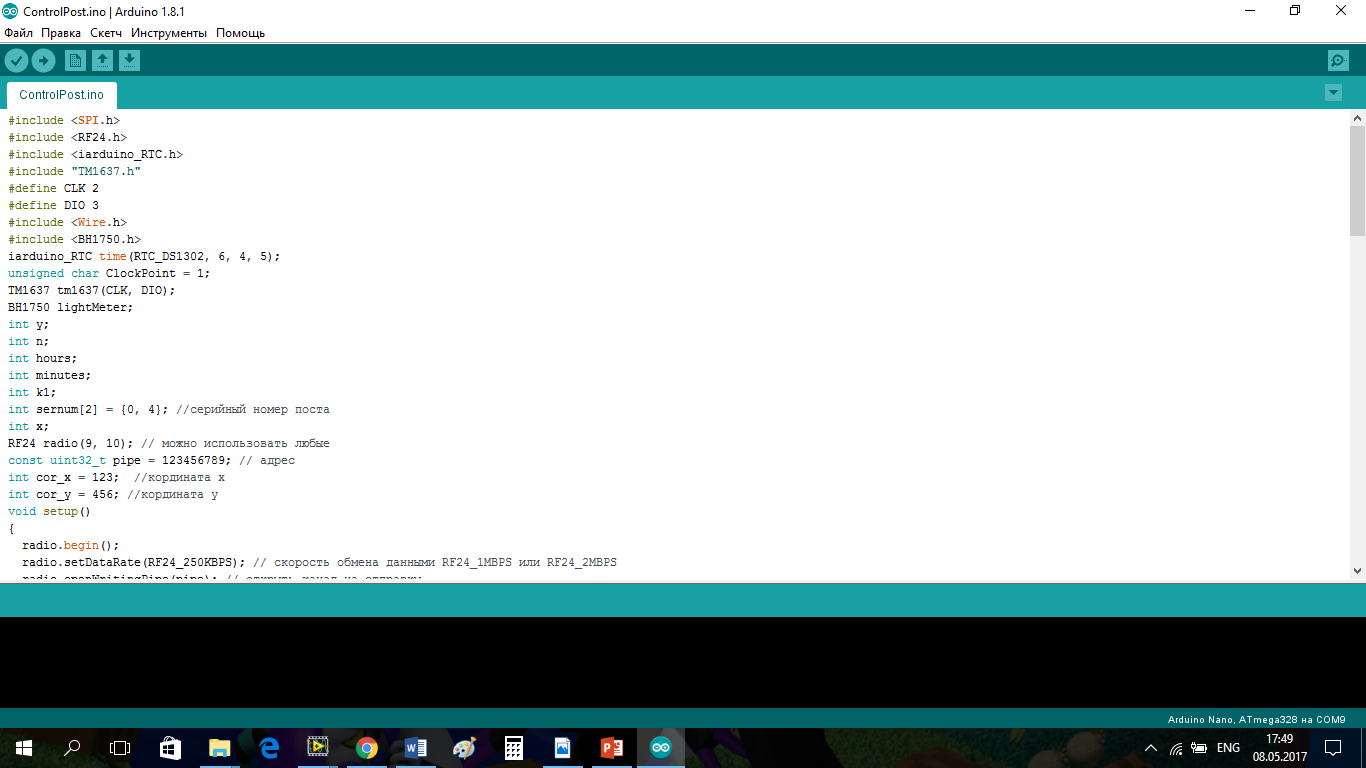 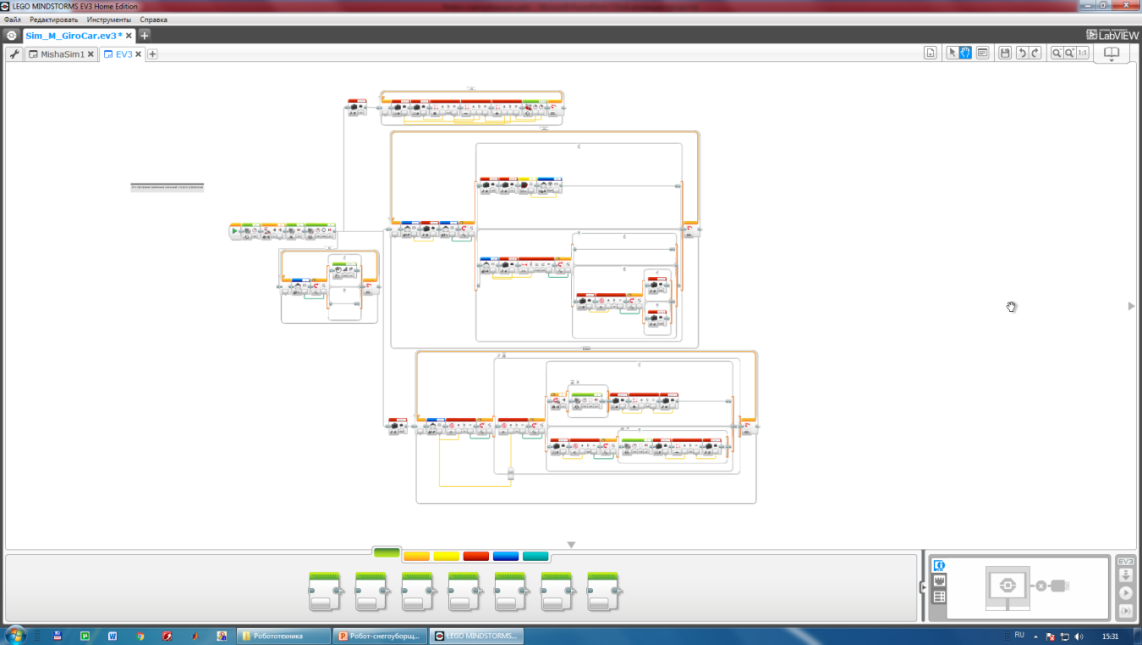 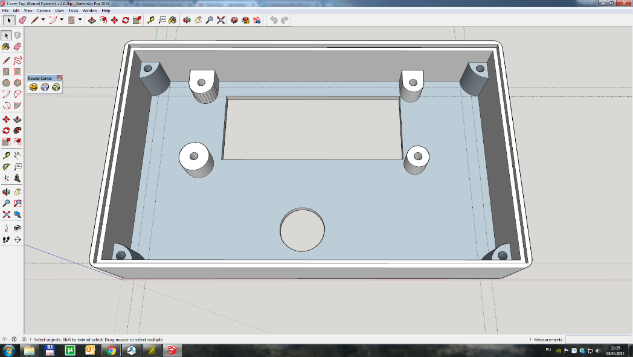 Программа функционирования 
Поста контроля в Arduino IDE
Программа функционирования Пульта управления в LEGO Mindstorms EV3
3D модель крышки корпуса Поста 
контроля в программе Sketch Up
Программа функционирования 
Поста контроля
Программа Пульта управления в LEGO Mindstorms
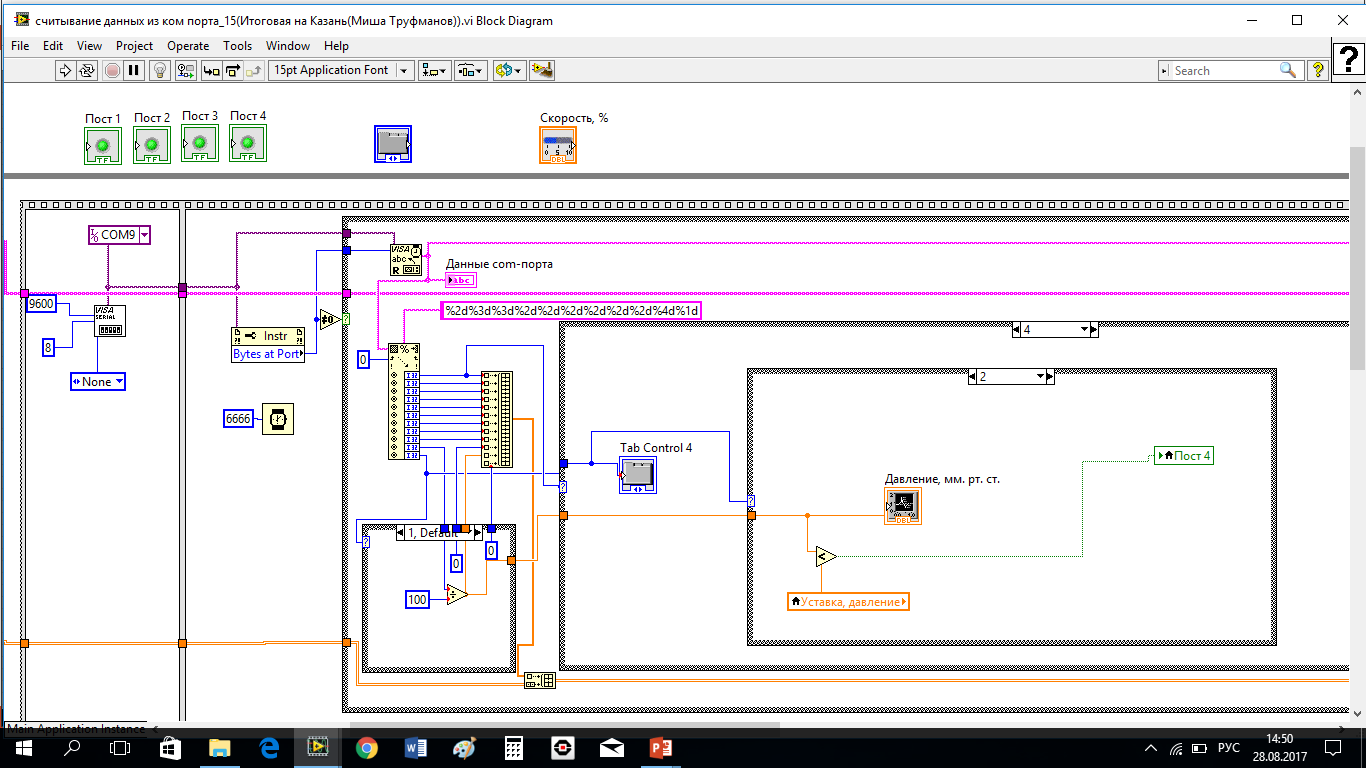 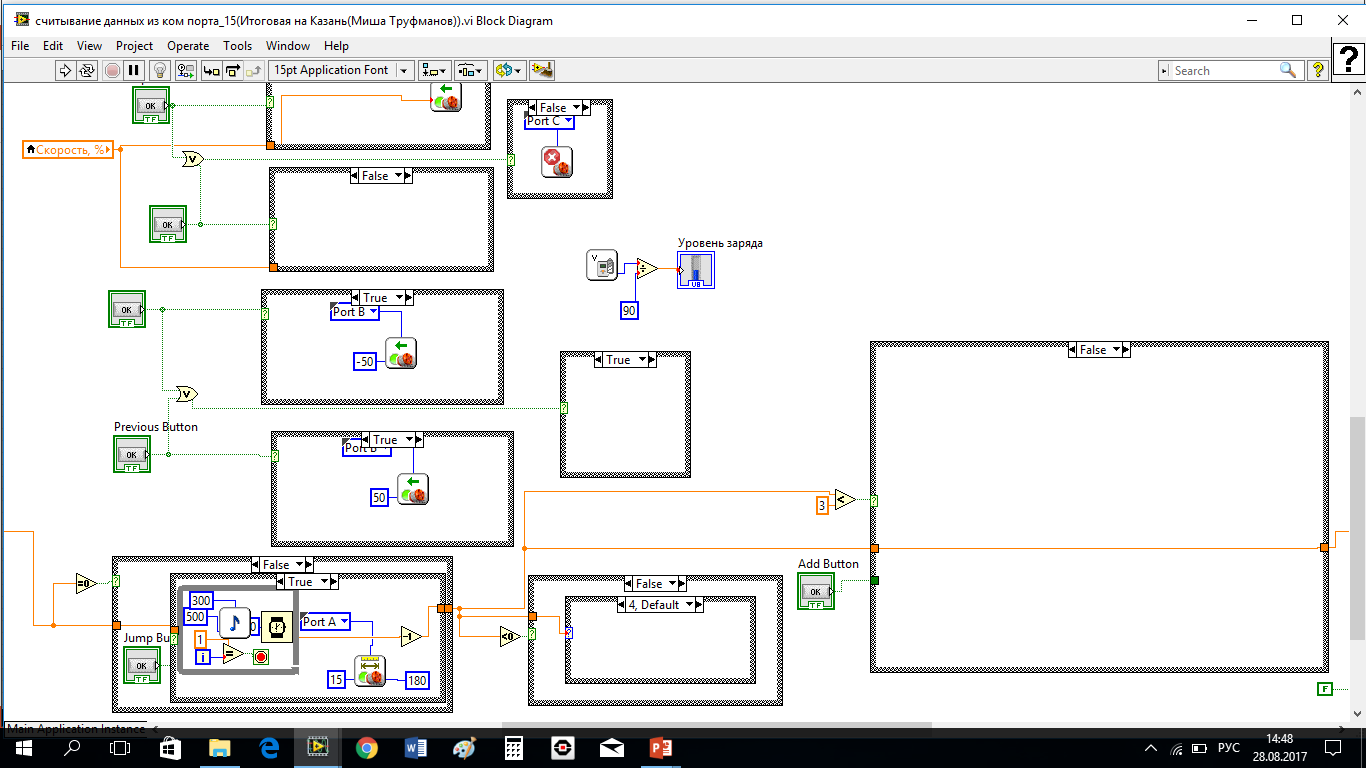 Программа функционирования
Центра управления в LabView
Программа управления
Постовозом в LabView